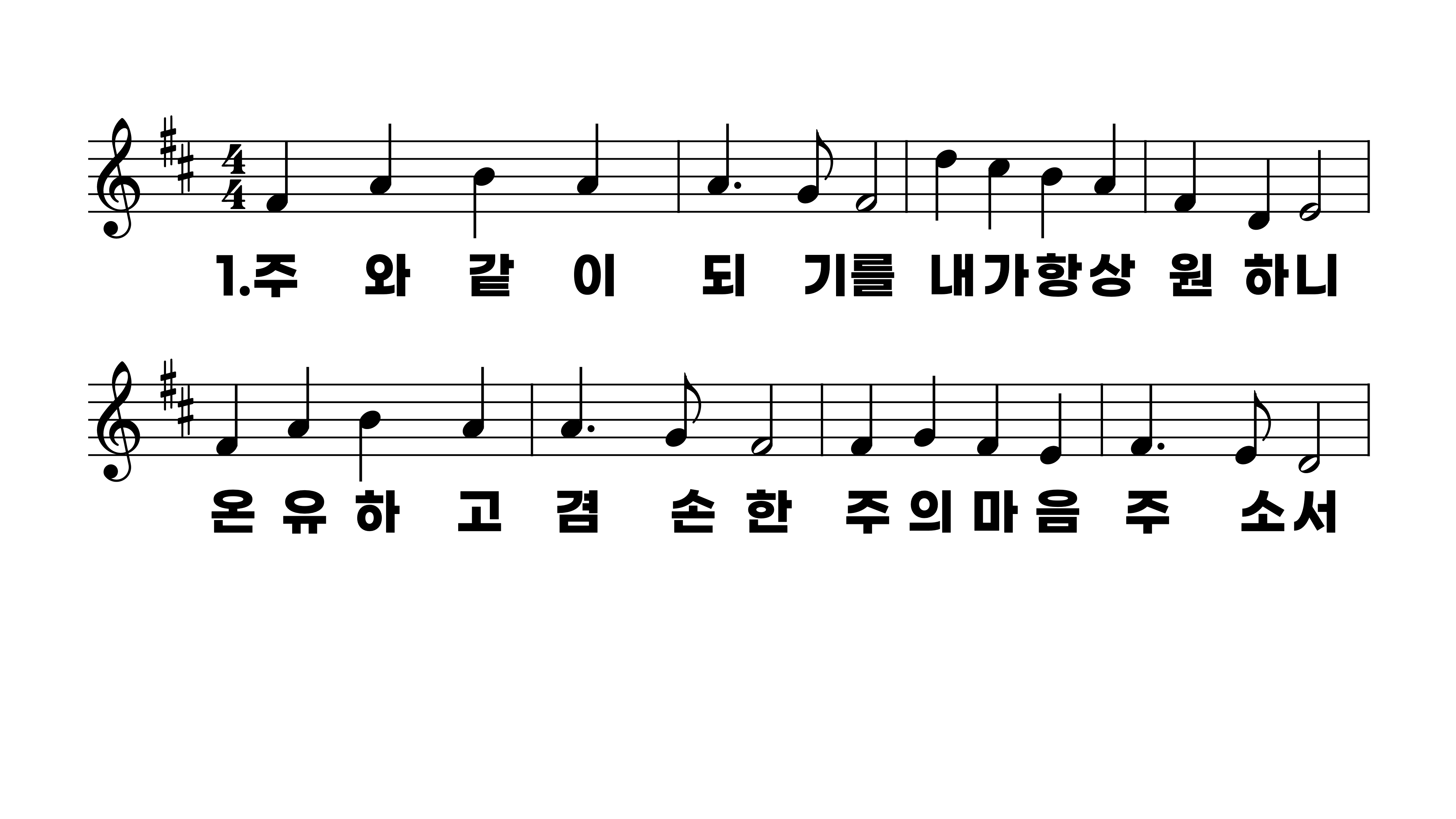 454장 주와 같이 되기를
1.주와같이되
2.비록작은새
3.주와같이되
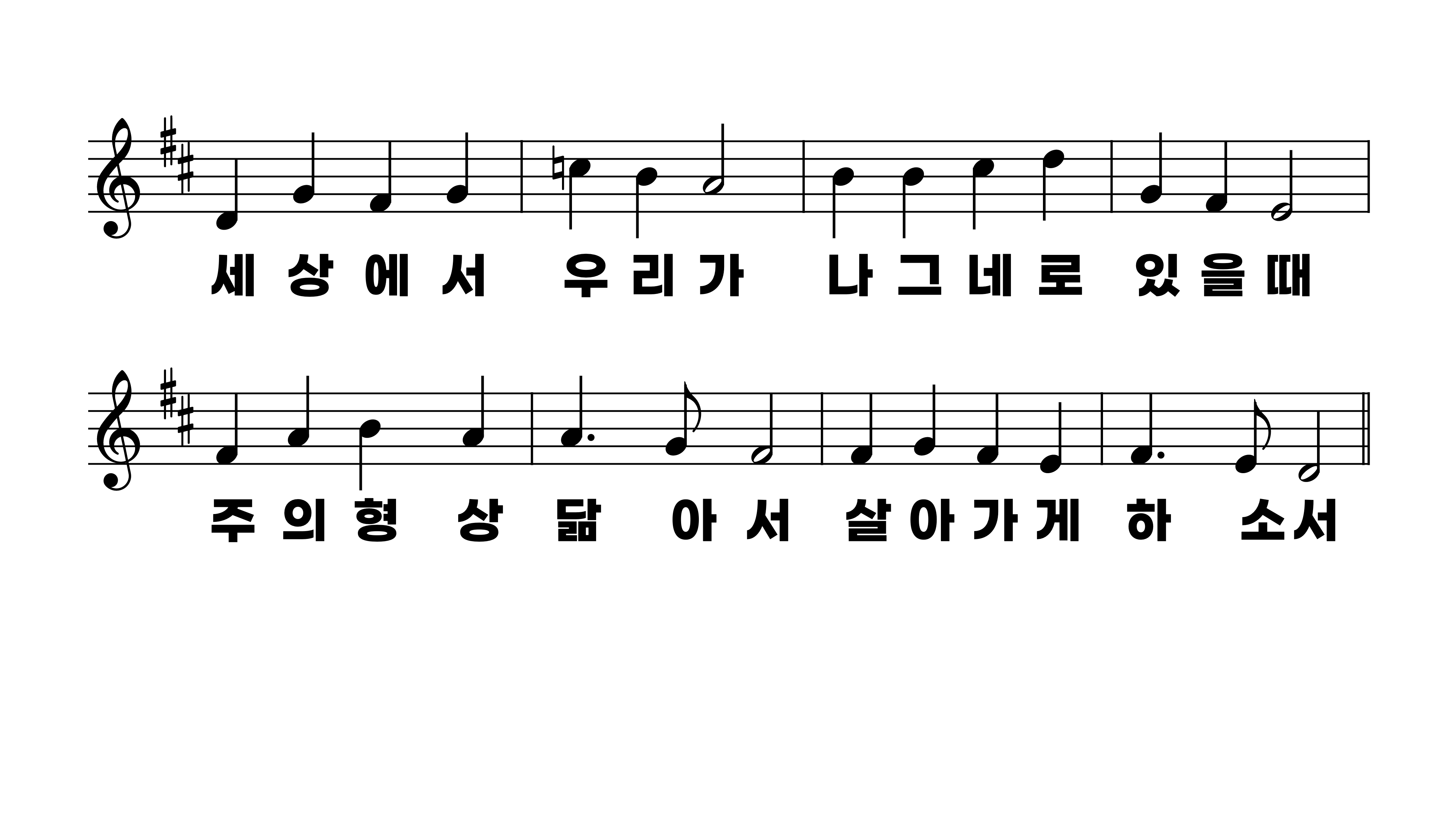 454장 주와 같이 되기를
1.주와같이되
2.비록작은새
3.주와같이되
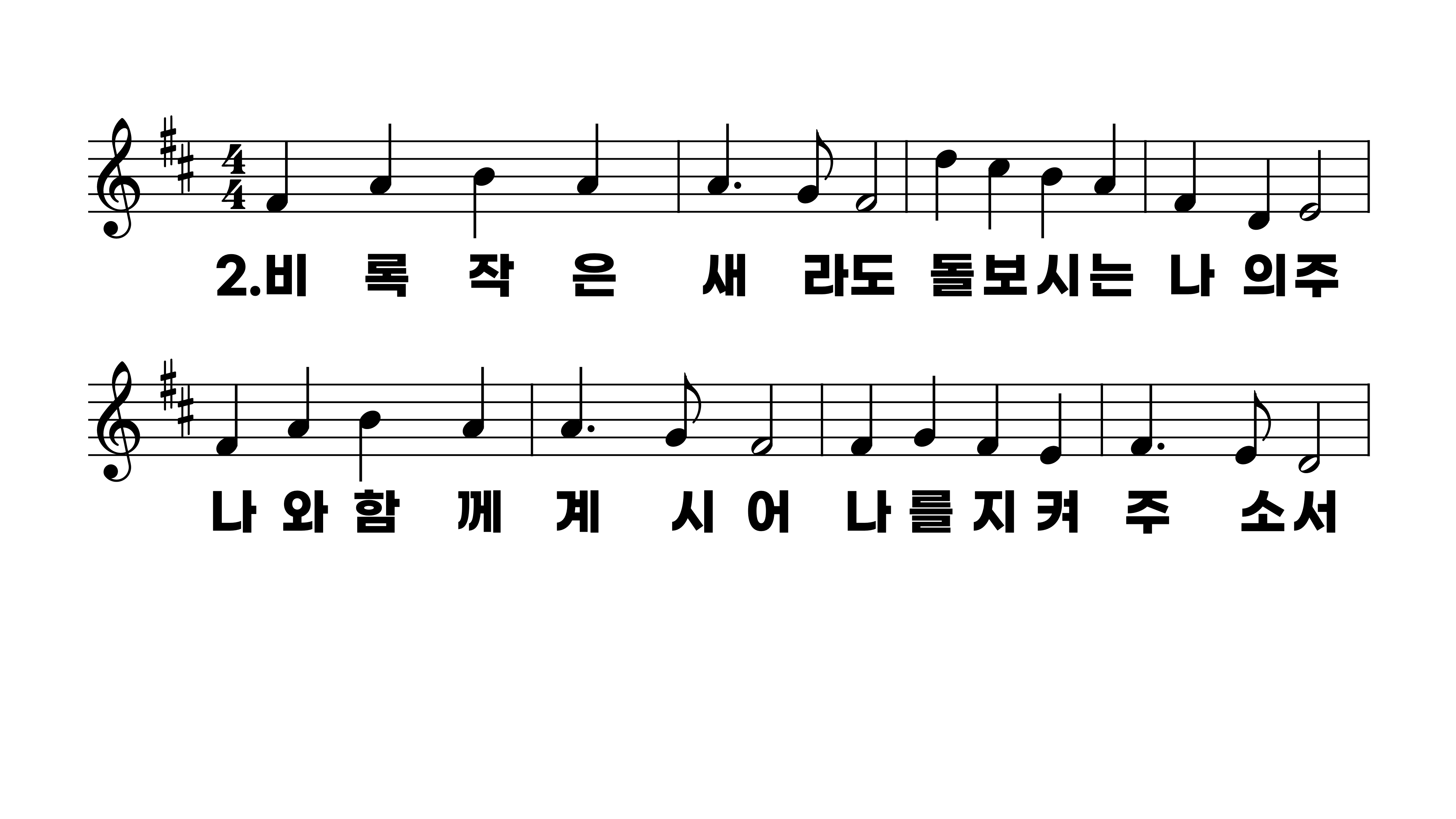 454장 주와 같이 되기를
1.주와같이되
2.비록작은새
3.주와같이되
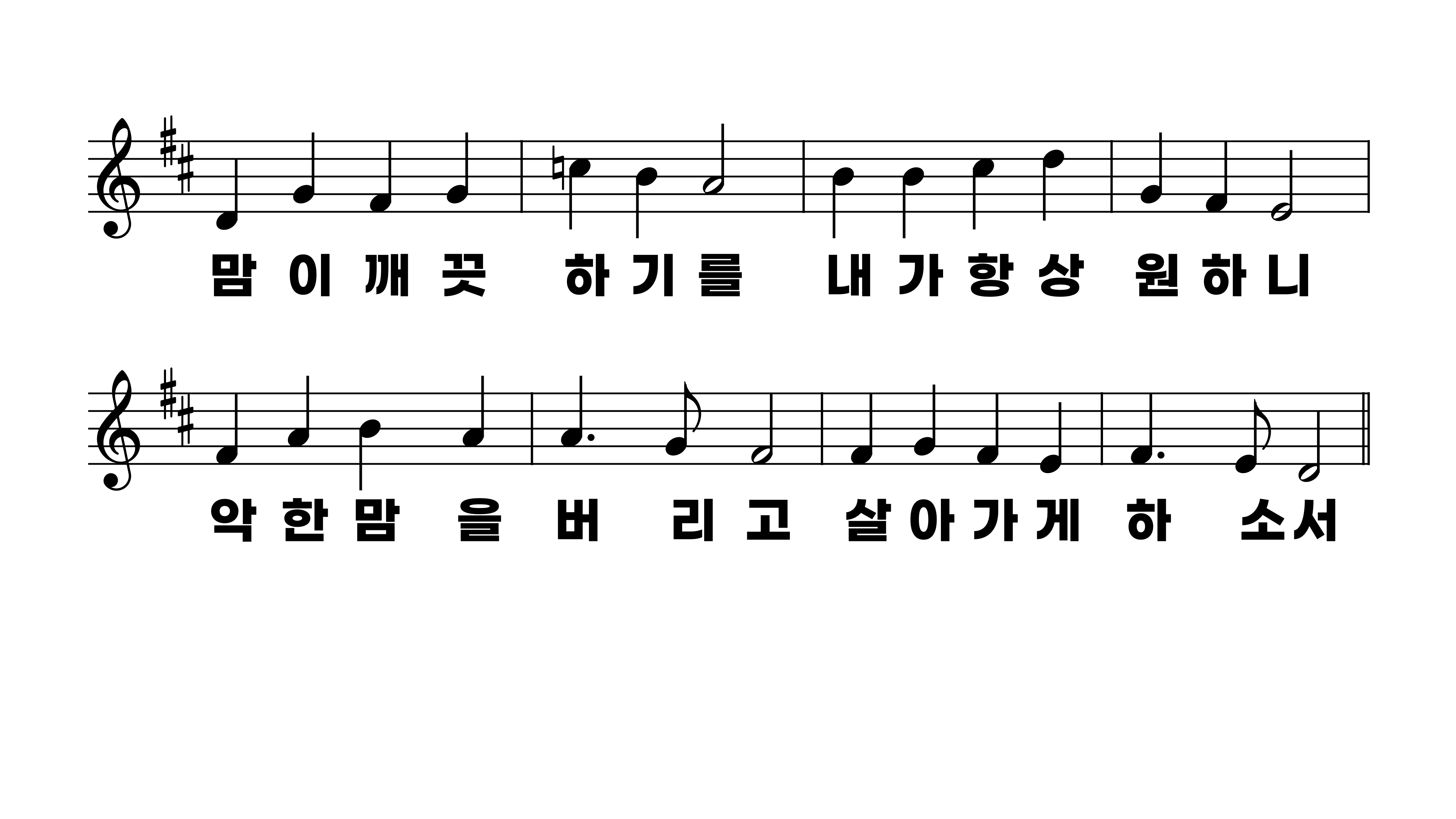 454장 주와 같이 되기를
1.주와같이되
2.비록작은새
3.주와같이되
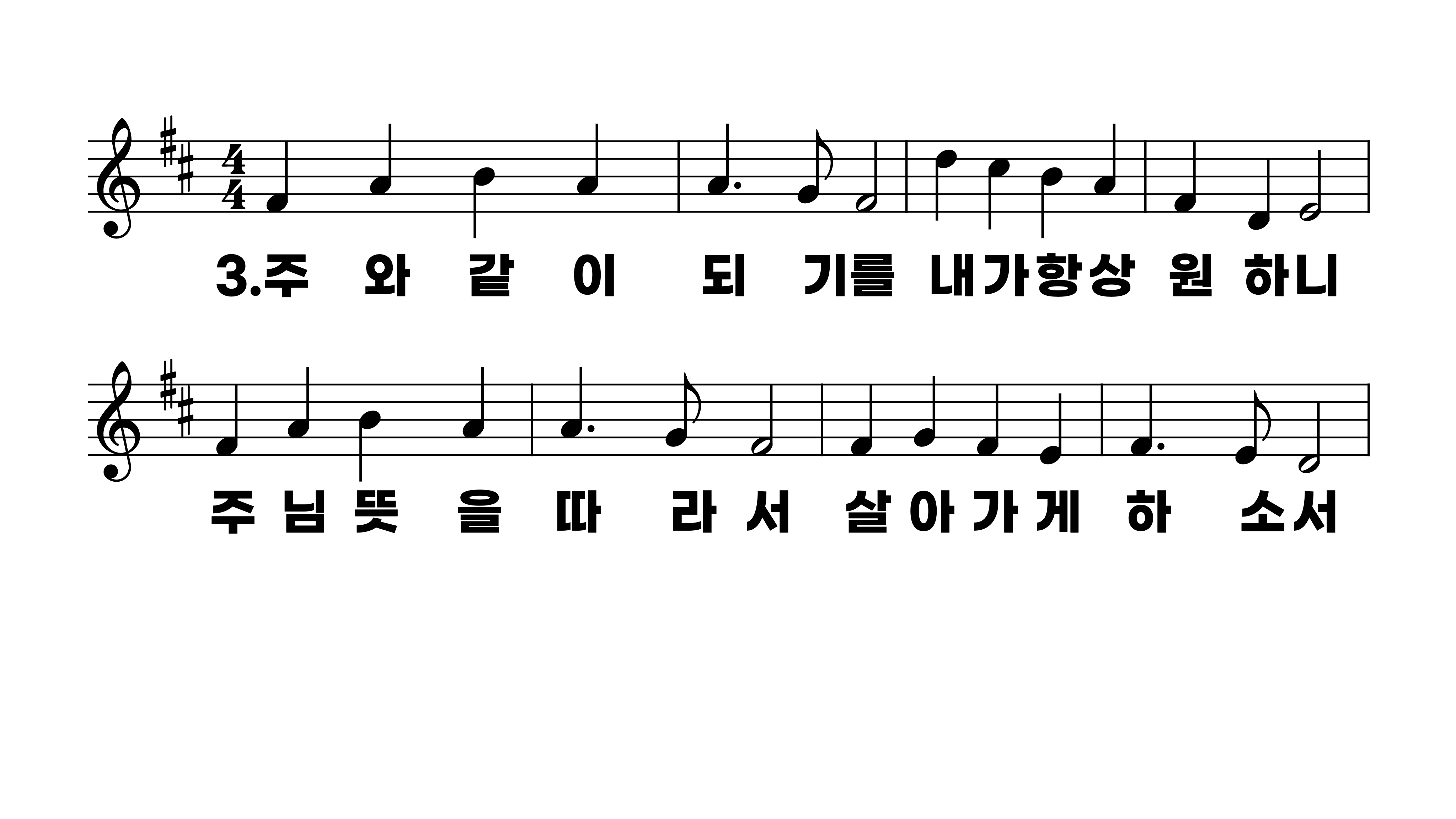 454장 주와 같이 되기를
1.주와같이되
2.비록작은새
3.주와같이되
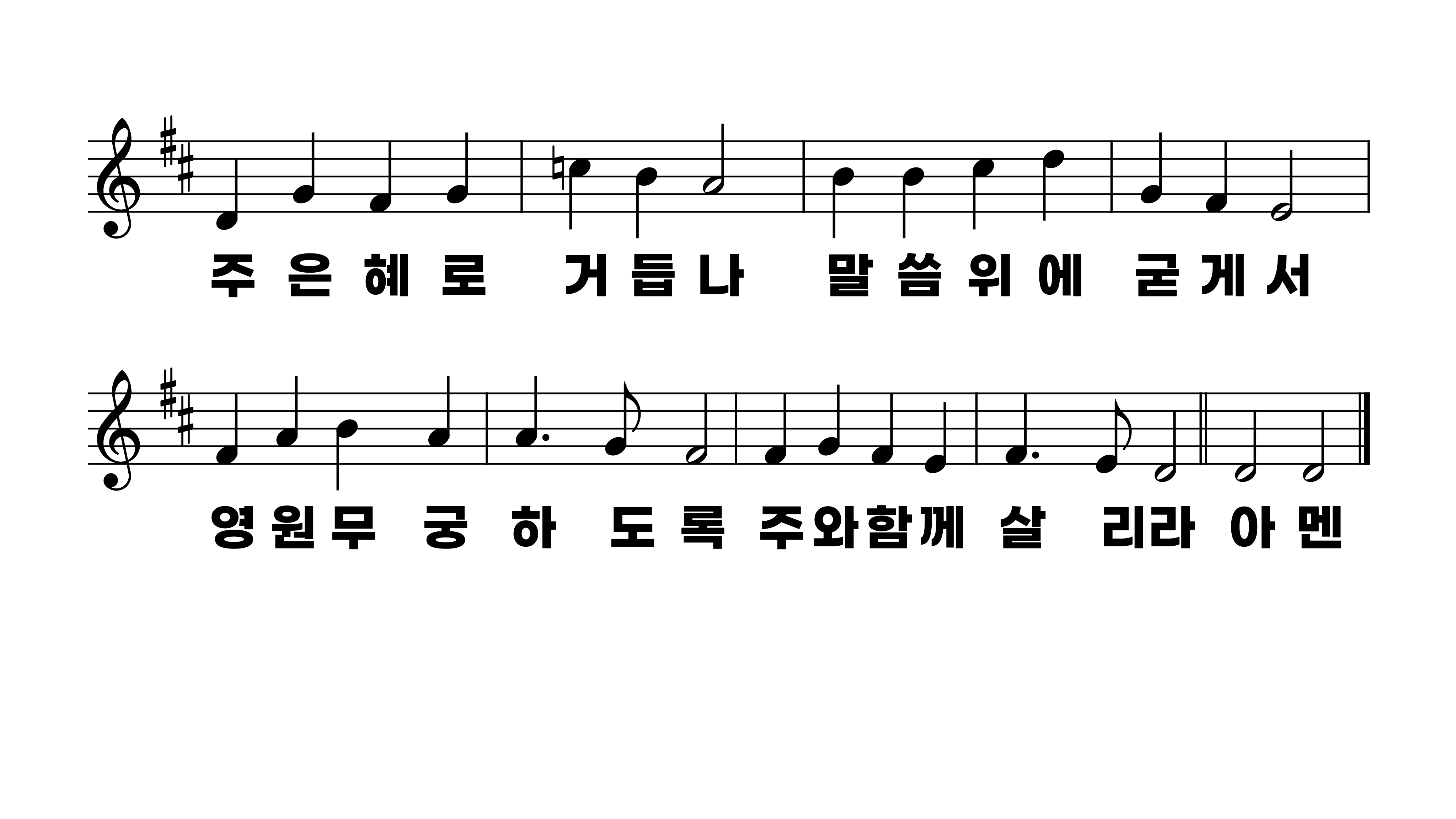 454장 주와 같이 되기를
1.주와같이되
2.비록작은새
3.주와같이되